I puntatori
Titolo unità didattica: Introduzione al linguaggio C	       [03]
Titolo modulo : Puntatori in C			   	[04-C]
Accesso ai valori delle variabili attraverso gli indirizzi di memoria in C
Argomenti trattati:
 indirizzi di memoria delle variabili C
 puntatori in C
 operatore di indirizzo in C
 operatore di dereferenziazione in C
Prerequisiti richiesti: AP-03-03-C
valore
scaffale
int
indirizzo
tipo
metafora della scatola etichettata in uno scaffale
27
eta
nome
Cella 742…
memoria
indirizzo
01
02
03
04
05
celle di memoria, indirizzi, valori memorizzati, variabili
int eta; 
char lettera;
eta = 27;
lettera = ‘k’;
rappr. int di 27
alla variabile eta viene associata la cella di indirizzo 01
rappr. char di ‘k’
alla variabile lettera viene associata la cella di indirizzo 02
la rappresentazione di 27 viene memorizzata nella cella di indirizzo 01
la rappresentazione di ‘k’ viene memorizzata nella cella di indirizzo 02
memoria
indirizzo
01
02
operatore &, 
operatore indirizzo di
03
04
05
celle di memoria, indirizzi, valori memorizzati, variabili
in C è possibile conoscere l’indirizzo della cella associata a una variabile
rappr. int di 27
rappr. char di ‘k’
&eta 
&lettera
indicano:
indirizzo della variabile eta
indirizzo della variabile lettera
Come usare i puntatori ?
I puntatori devono essere dichiarati prima di essere usati
int *count_prt, count;
dichiaro due variabili, un puntatore a un intero e un intero.
Il puntatore può essere inizializzato 0, NULL o a un indirizzo
*count_prt = NULL;
*count_ptr = 0;
*count_ptr = &count;
Come usare i puntatori ?
I puntatori devono essere dichiarati prima di essere usati
int *count_prt, count;
dichiaro due variabili, un puntatore a un intero e un intero.
Il puntatore può essere inizializzato 0, NULL o a un indirizzo
Null è una costante simbolica che non fa riferimento a nessun dato
*count_prt = NULL;
*count_ptr = 0;
*count_ptr = &count;
Come usare i puntatori ?
I puntatori devono essere dichiarati prima di essere usati
int *count_prt, count;
dichiaro due variabili, un puntatore a un intero e un intero.
Il puntatore può essere inizializzato 0, NULL o a un indirizzo
*count_prt = NULL;
*count_ptr = 0;
*count_ptr = &count;
Inizializzare un puntatore a NULL è uguale che inizializzarlo a 0
Come usare i puntatori ?
I puntatori devono essere dichiarati prima di essere usati
int *count_prt, count;
dichiaro due variabili, un puntatore a un intero e un intero.
Ricordarsi sempre di inizializzare i puntatori per evitare sorprese.Il puntatore può essere inizializzato 0, NULL o a un indirizzo
*count_prt = NULL;
*count_ptr = 0;
*count_ptr = &count;
& restituisce l’indirizzo di memoria della variabile
Proviamo.
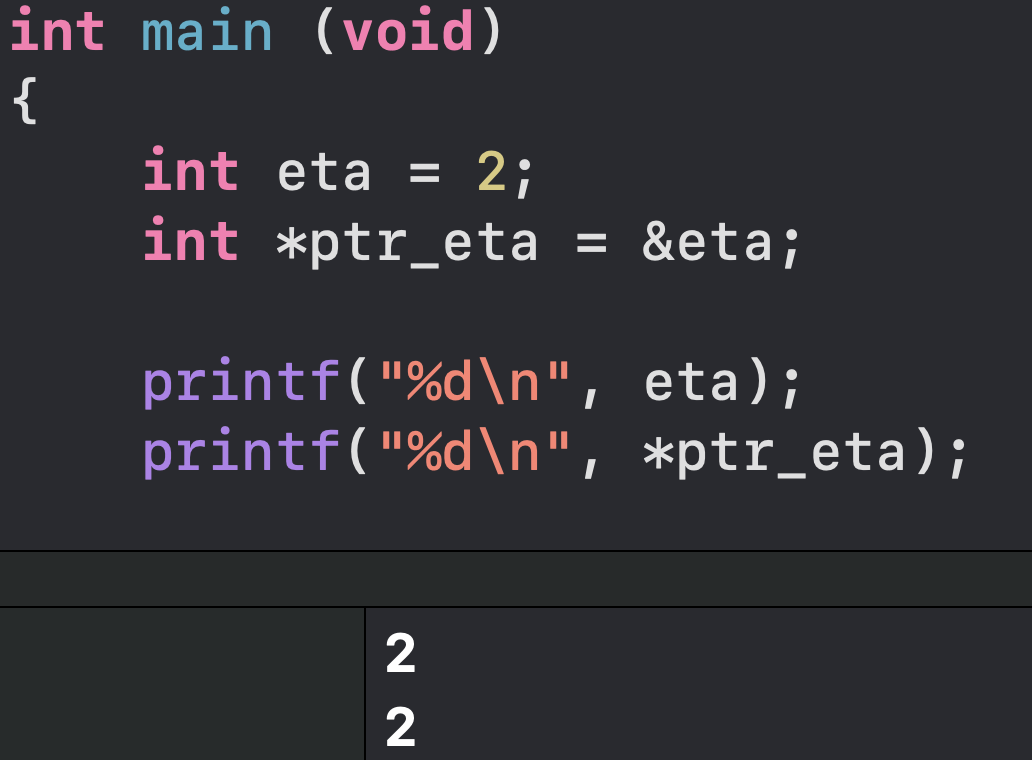 Curiosità
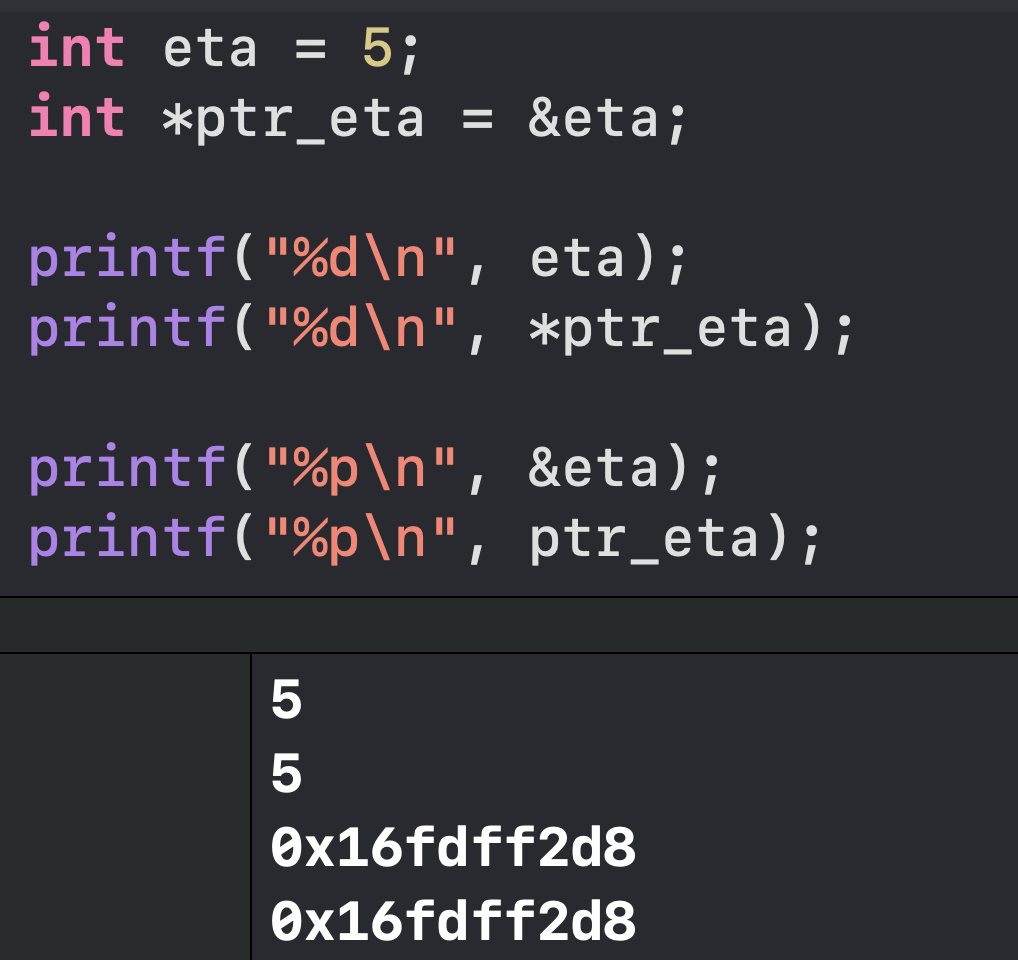 Se volete visualizzare che i puntatori stanno puntando all’indirizzo di memoria esatto potete stampare l’indirizzo con l’operatore di conversione %p
Curiosità
Inoltre noterete che * e & sono l’uno il complementare dell’altro.
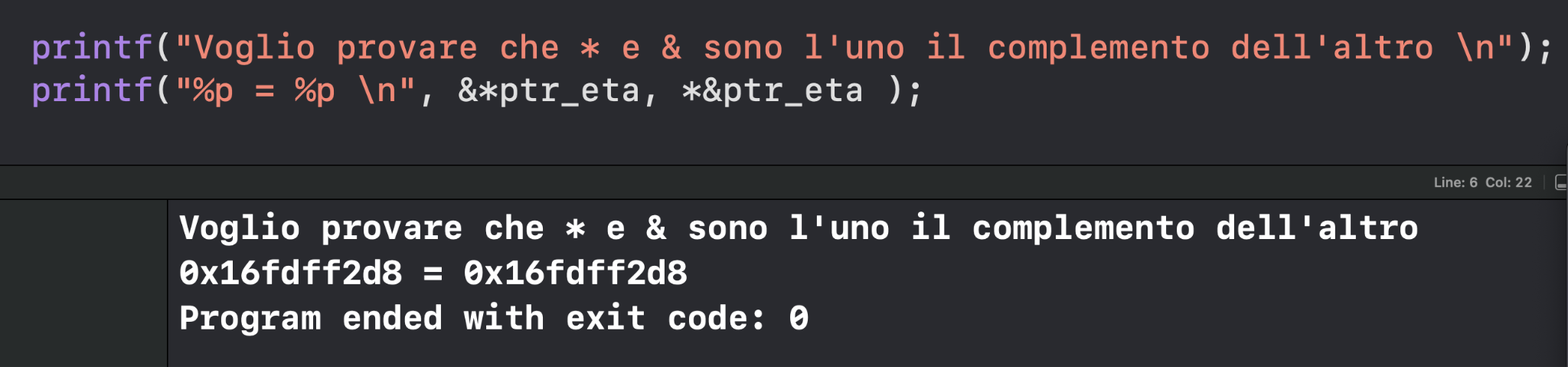 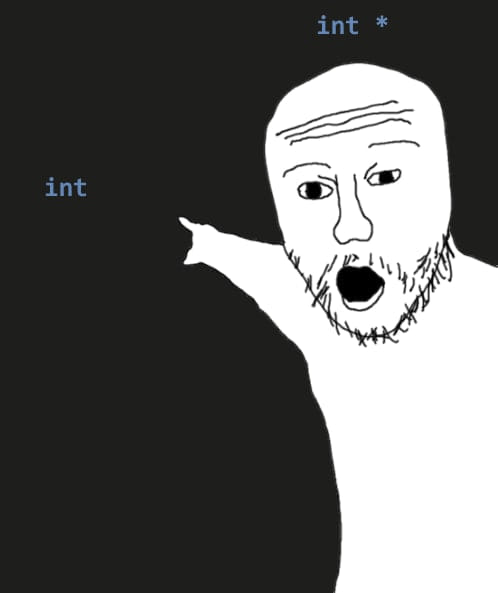 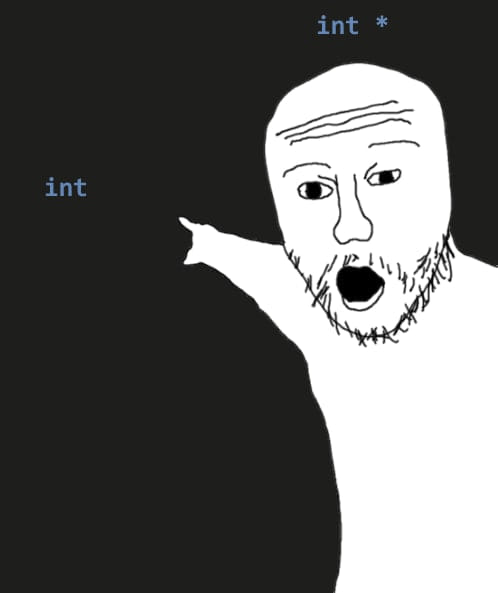 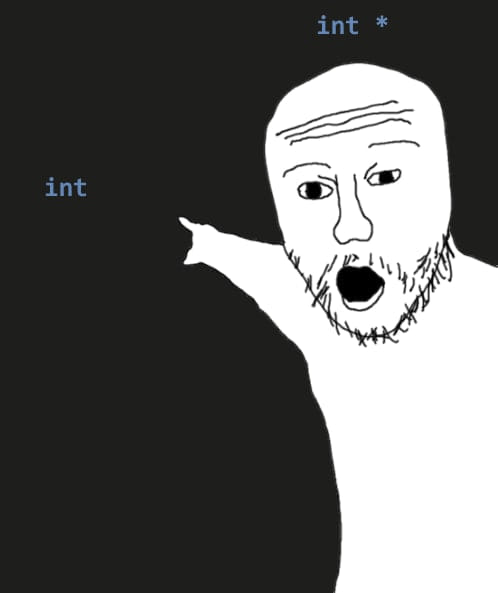 int *
int
dichiarazione di puntatore
<tipo> *<puntatore>;
in C è possibile assegnare l’indirizzo di una variabile a una variabile puntatore
un puntatore è una variabile che contiene l’indirizzo di un’altra variabile
ipunt è un puntatore a una variabile di tipo int

c è un puntatore a una variabile di tipo float

r è un puntatore a una variabile di tipo char
int *ipunt;

float *c;

char *r;
puntatori in C
int *ipunt
ipunt è un puntatore a una variabile di tipo intero
ipunt contiene l’indirizzo di una variabile di tipo intero
il valore puntato da ipunt è un dato  di tipo intero
operatore di dereferenziazione
puntatori in C
int *ipunt
ipunt è la variabile puntatore (il suo valore è un indirizzo )
*ipunt è il valore memorizzato nella cella  di quell’indirizzo
puntatori in C
assegnazione di un indirizzo a un puntatore
<puntatore> = &<variabile>;
int eta;
int *ipunt;
ipunt = &eta;
il valore del puntatore ipunt è l’indirizzo della variabile eta
il puntatore ipunt punta alla variabile eta
puntatori in C
accesso al valore puntato da un puntatore 
(accesso indiretto al valore di una variabile)
*<puntatore>
int eta;
int *ipunt;
ipunt = &eta; eta = 27;
il valore della variabile eta può essere ottenuto
 direttamente: 	eta
 indirettamente: 	*ipunt
accesso diretto 
a eta
accesso indiretto 
a eta
puntatori in C
accesso al valore puntato da un puntatore 
(accesso indiretto al valore di una variabile)
*<puntatore>
int eta;
int *ipunt;
ipunt = &eta; 
eta = 27;
printf(“valore di eta=%d/n”,eta);
int eta;
int *ipunt;
ipunt = &eta; 
eta = 27;
printf(“valore di eta=%d/n”,*ipunt);
alloca memoria per x
alloca memoria per 
un indirizzo di un int
associa 5 a x
associa l’indirizzo di x a y
l’operatore di dereferenziazione  * 
quando viene applicato a un puntatore 
indica il valore puntato
#include <stdio.h>
int main ()
{
 int x; 
 int *y;
 x = 5;
 y = &x;
 printf (“indirizzo di x=%d\n”,y);
 printf (“valore di x=%d\n”,*y);
}
stampa il valore di y, cioè, l’indirizzo di x
stampa il valore puntato da y, cioè il valore di x
l’operatore di dereferenziazione  * 
quando viene applicato a un puntatore 
indica il valore puntato
#include <stdio.h>
void main ()
{
 int x; 
 int *y;
 x = 5;
 y = &x;
 printf (“indirizzo di x=%d\n”,y);
 printf (“valore di x=%d\n”,*y);
}
l’operatore di dereferenziazione  * 
quando viene applicato a un puntatore 
indica il valore puntato
#include <stdio.h>
void main ()
{
 int x; 
 int *y;
 x = 5;
 y = &x;
 printf (“indirizzo di x=%d\n”,y);
 printf (“valore di x=%d\n”,*y);
}
indirizzo di x=1245052
valore di x=5
_
valore di  x
cella di memoria di  y
y = &x;
indirizzo  3306521
valore di  y,
 cioè indirizzo di x
cella di memoria di  x
indirizzo  1245052
x = 5;
5
1245052
associa 6 alla variabile puntata da y, cioè x
incrementa di uno il valore puntato da y, cioè il valore di x
l’operatore di dereferenziazione  * 
quando viene applicato a un puntatore indica il valore puntato
#include <stdio.h>
void main ()
{
 int x; 
 int *y;
 x = 5;
 y = &x;
 *y = 6;
 *y = (*y)+1;
 printf (“valore di x=%d\n”,x);
 printf (“valore di x=%d\n”,*y);
}
valore di x=7
valore di x=7
_
Esempio
/* dichiarazione di puntatore a intero */
int *ipunt;

/* dichiarazione di variabili intere */
int a = 5, b;

ipunt = &a; 	   /* ipunt punta ad a */

b = *ipunt;       /* assegnare a b il valore 	della variabile puntata da ipunt, cioe’ il valore di a, ovvero 5 */

*ipunt = 9;        /* assegnare 9 alla 	variabile puntata da ipunt,ovvero ad a 	*/
Voglio modificare una variabile usando accedendo al suo valore dal suo indirizzo di memoria
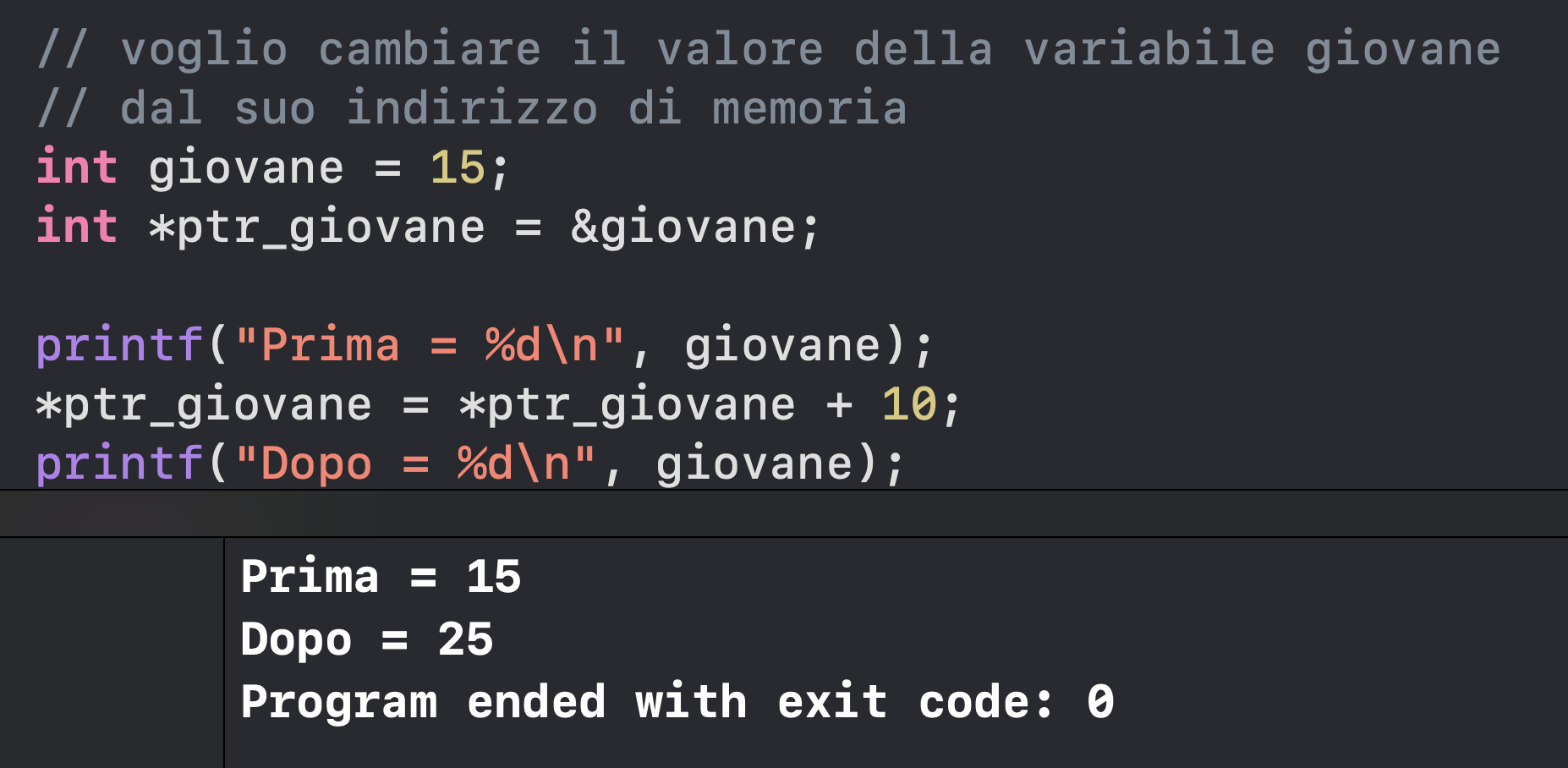 priorità degli operatori 
indirizzo &   e  deferenziazione *
priorità più elevata degli operatori aritmetici
Esempio
int a=2,b=1,c,*p;
p = &b;
c = a+*p;
c = a+(*p);
sono associativi a destra
c = *&b;
c = *(&b);
priorità degli operatori 
indirizzo &   e  deferenziazione *
*  e  & sono uno l’inverso dell’altro
data la dichiarazione
	int a;
*&a  è equivalente ad a
valore
data la dichiarazione 
	int *ip;
&*ip è equivalente a  ip
indirizzo
&*ip non può essere usato a sinistra di =
[Speaker Notes: “*” e “&” sono uno l’inverso dell’altro
data la dichiarazione int a;
	*&a 	è un modo alternativo per denotare a 
		(sono entrambi variabili)
data la dichiarazione int *pi;
		&*pi ha valore (un indirizzo) uguale al valore di pi
		però:
pi è una variabile
&*pi non lo è (cioé, non può essere usato a sinistra di “=”)]
Esercizi
Esercizio 1
Ricorda: 
* restituisce il valore 
& restituisce l’indirizzo
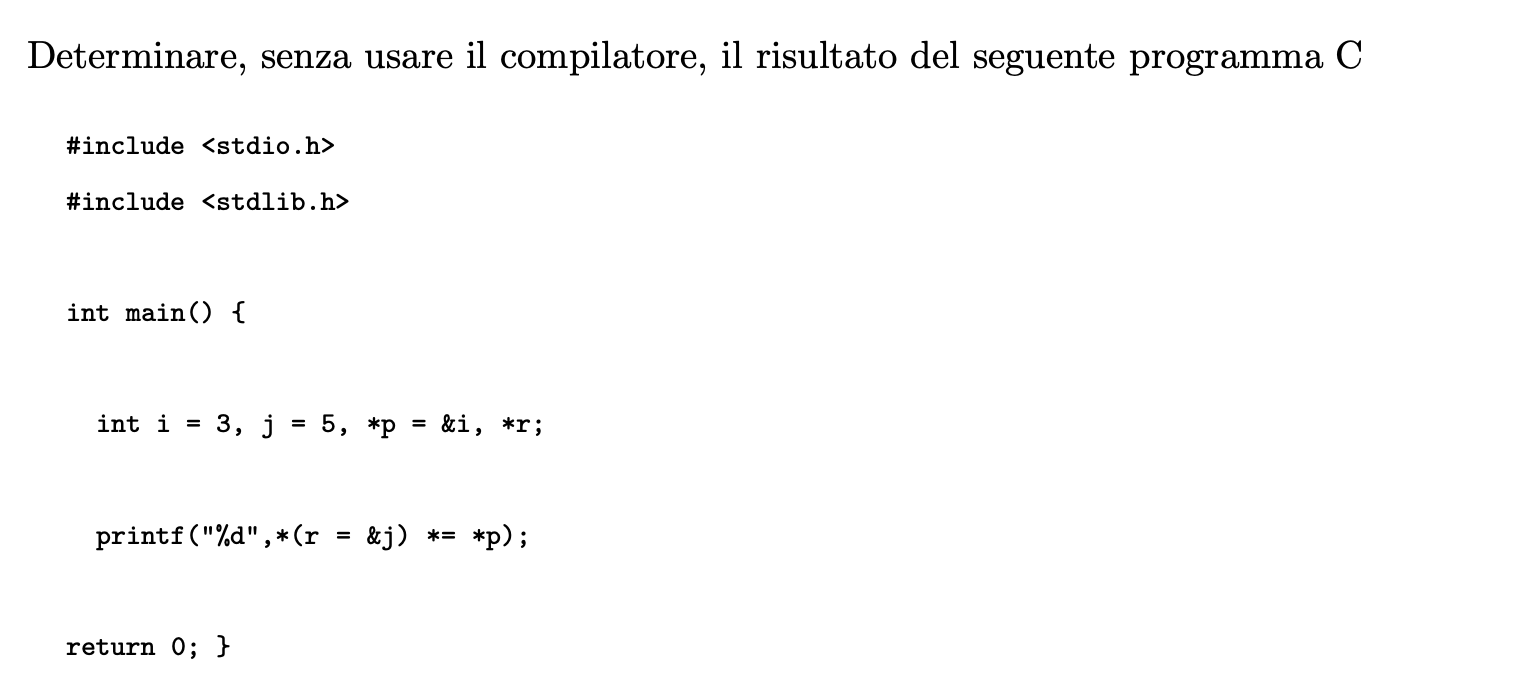 Esercizio 2
Ricorda: 
* restituisce il valore 
& restituisce l’indirizzo
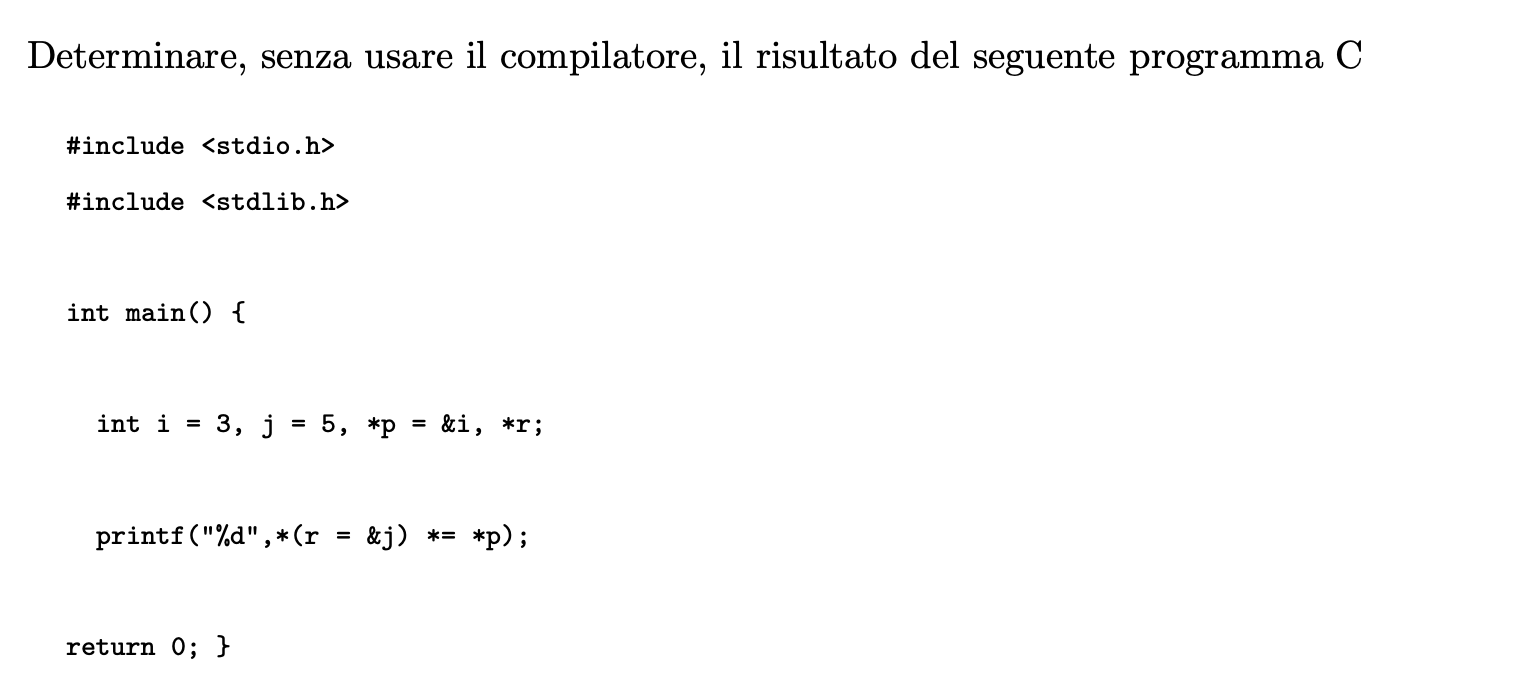 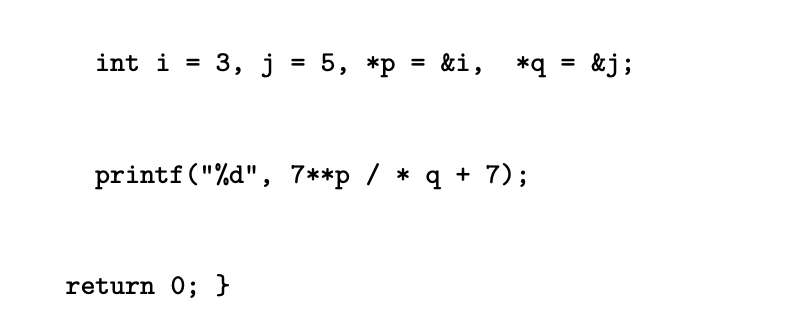